КТО ДЕЛАЕТ МЕБЕЛЬ?
Игра: «Назови лишний предмет»
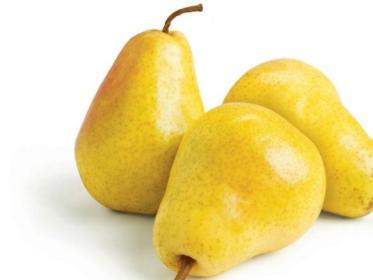 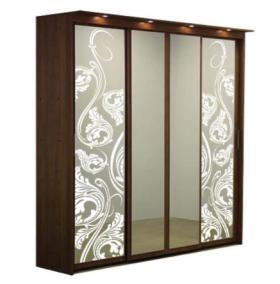 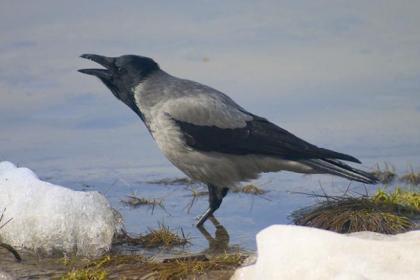 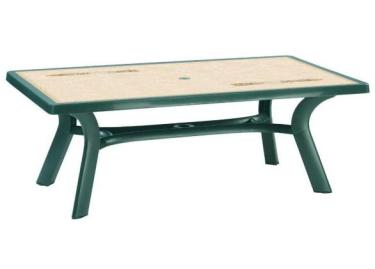 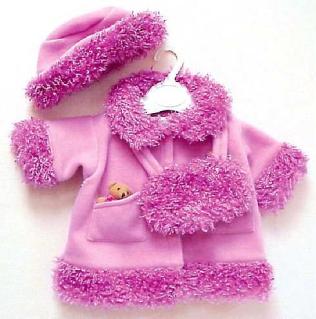 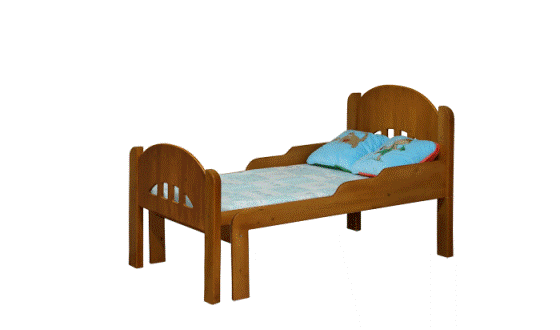 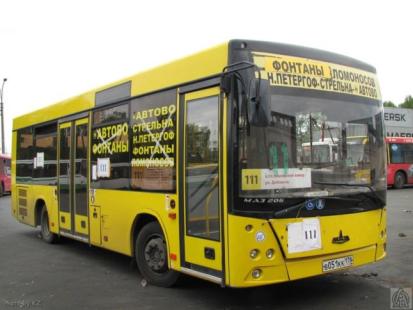 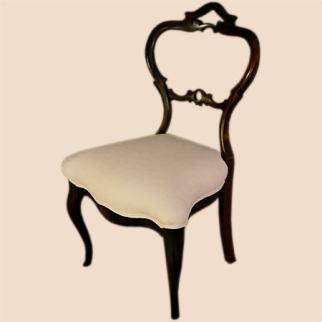 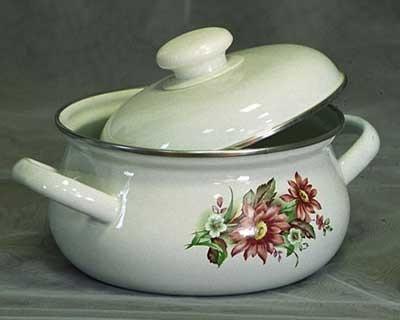 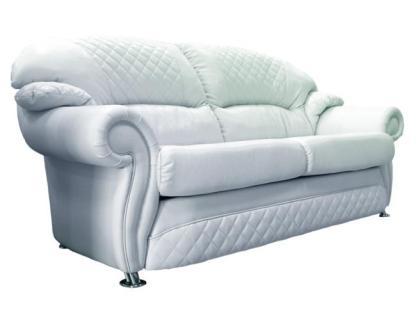 Мебель
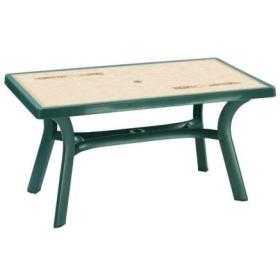 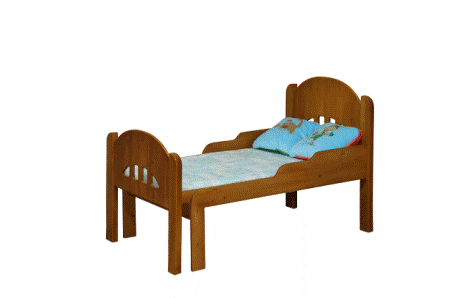 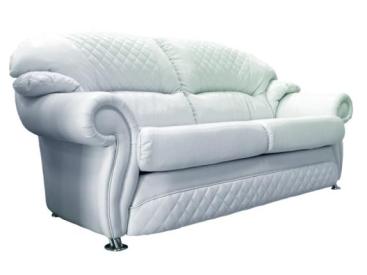 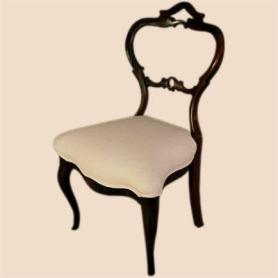 Давным-давно люди жили в пещерах. Спасаясь от дождя и холода, они разжигали костры и грелись у огня. Как вы думаете, на чем отдыхали люди? (Ответы детей: на полу, на земле, на камнях)
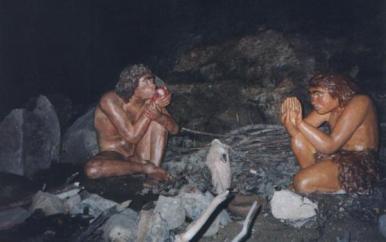 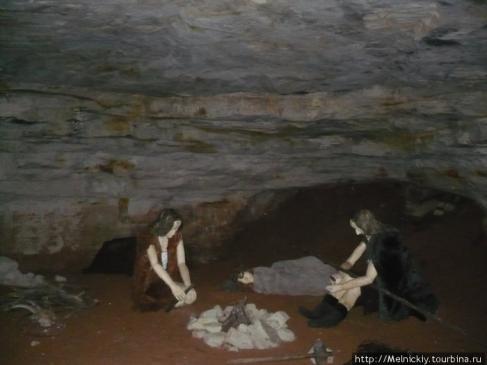 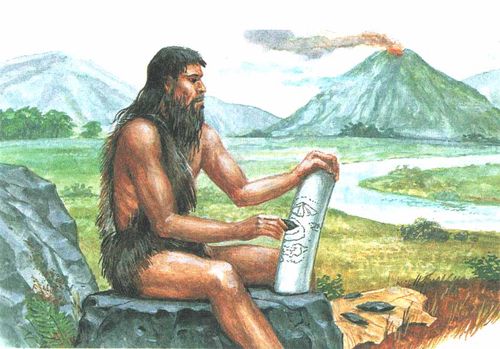 Охотники, возвращаясь с добычей сели отдохнуть на упавшее дерево.
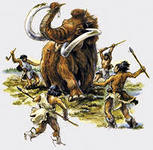 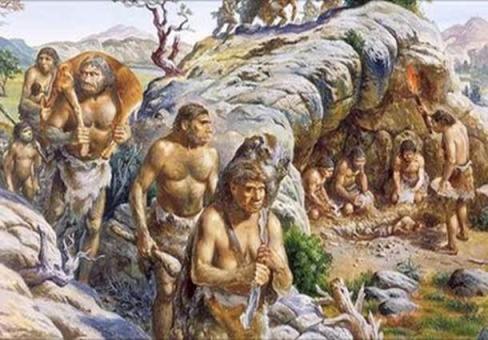 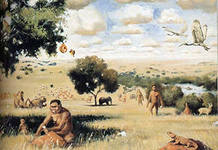 Дерево не сырое, не холодное, но все равно не удобно, дерево качается, катается, занозу можно посадить.
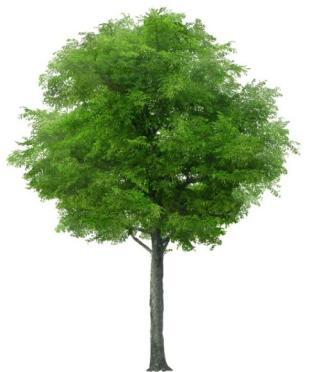 Вот тогда – то человек задумался из чего можно сделать мебель? Камни холодные, острые, шершавые, крепкие, дерево приятное на ощупь, теплое, крепкое, его можно построгать и оно станет гладким, в него хорошо забивается гвоздь. 
  Человек выбрал для изготовления мебели дерево, потому что хорошо поддается обработке.
А вы знаете, люди каких профессий участвуют для изготовлении мебели?
     Дизайнер придумывает мебель. Делает чертежи.
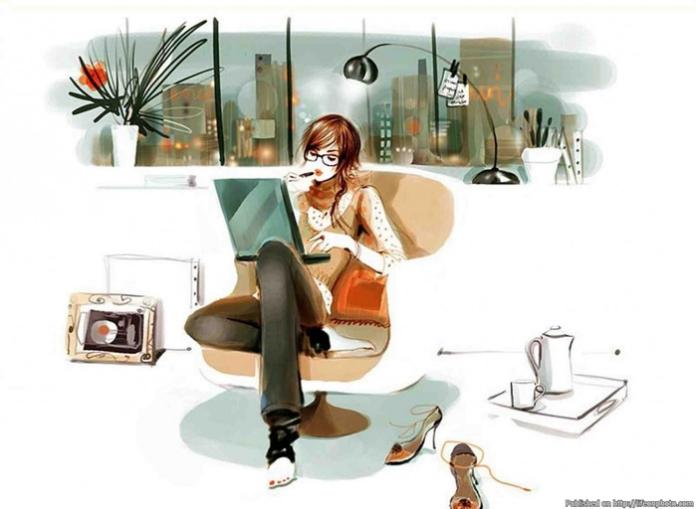 Лесорубы заготавливают бревна для изготовления мебели.
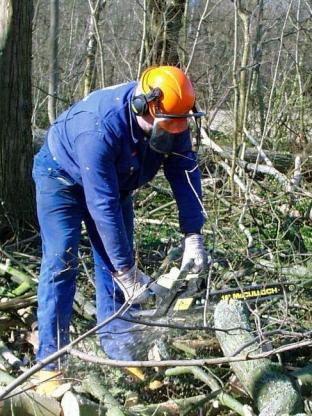 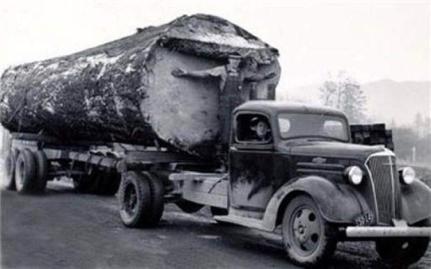 На мебельной фабрике плотники и столяры выпиливают детали и склеивают их.
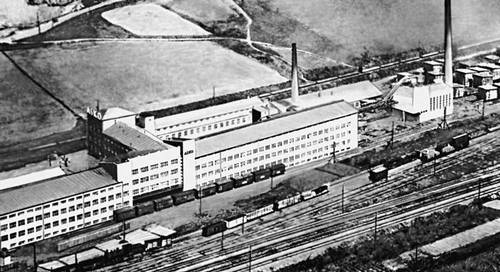 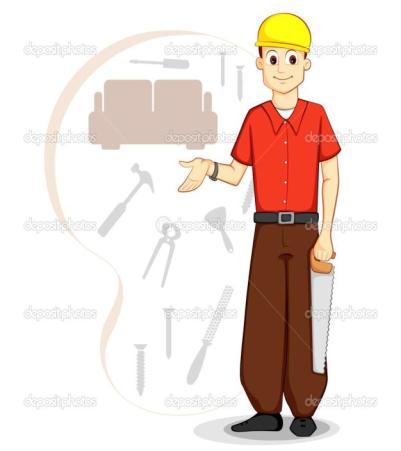 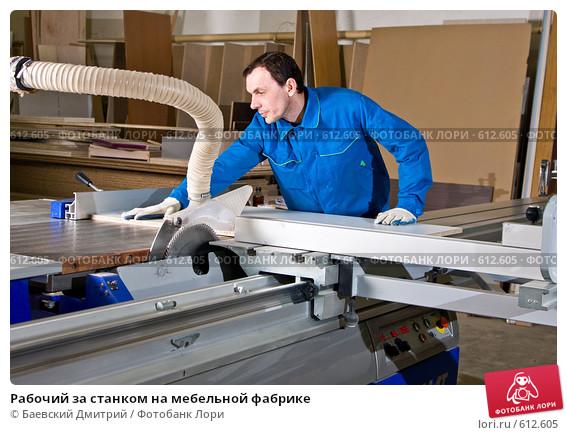 Плотник
Столяр
А сборщики мебели помогают качественно и быстро собрать крупногабаритную мебель.
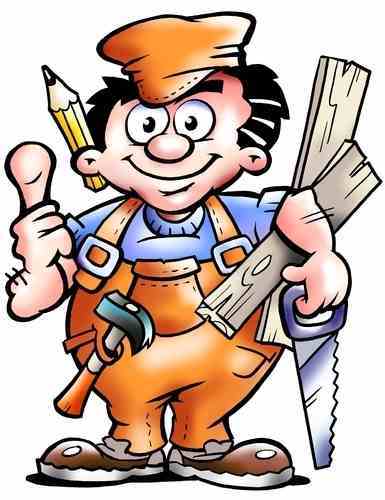 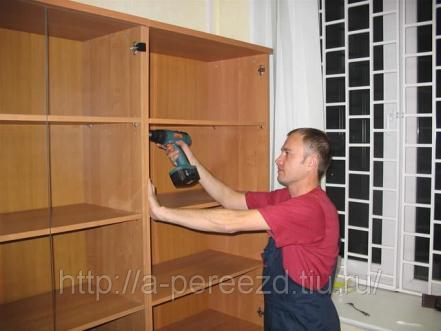 Где можно взять мебель?
Ответы детей: в магазине.
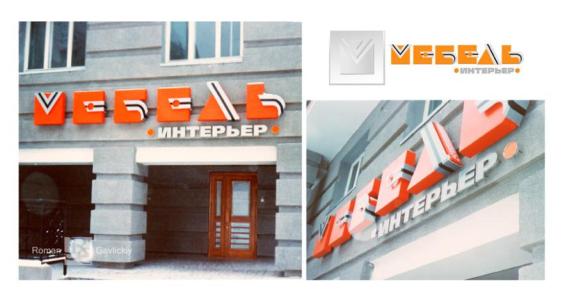 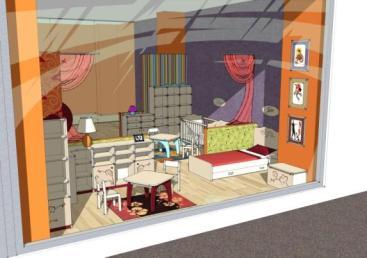 Смотрите, сколько мебели!
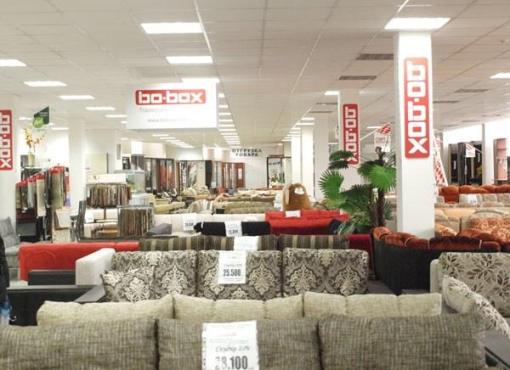 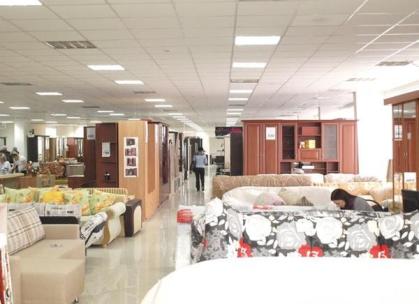 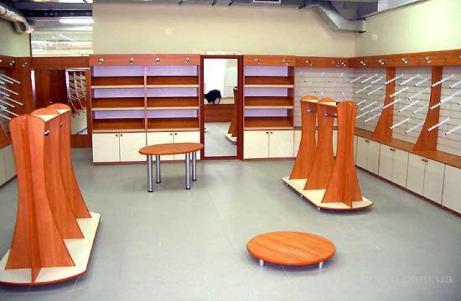 Из каких частей состоит стол?
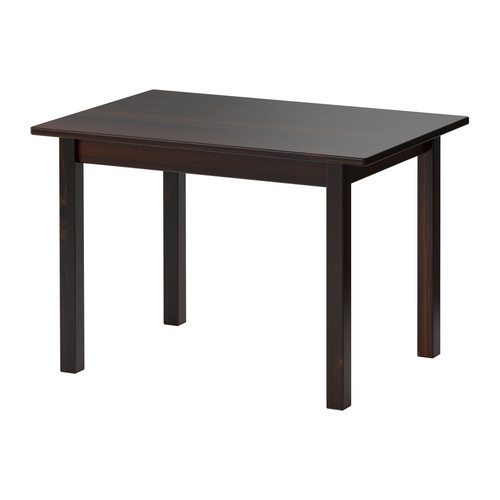 Какие комнаты есть в вашем доме? (Прихожая, гостиная, спальня, кухня, детская). Рассмотрим мебель для гостиной.
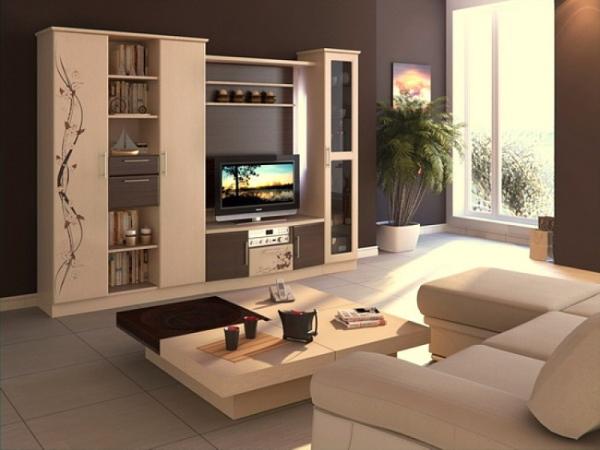 Мебель для прихожей.
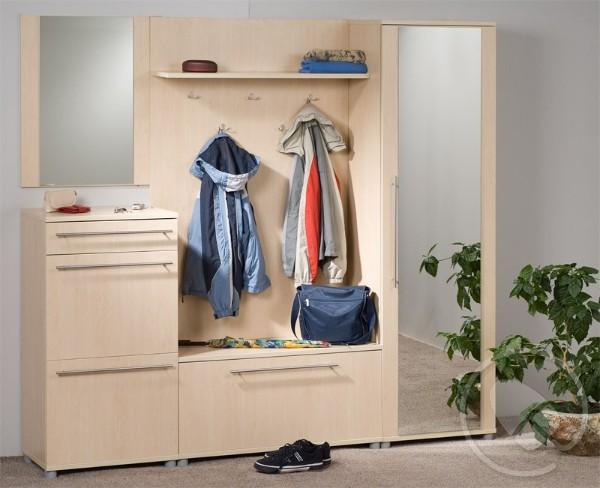 Мебель для спальни.
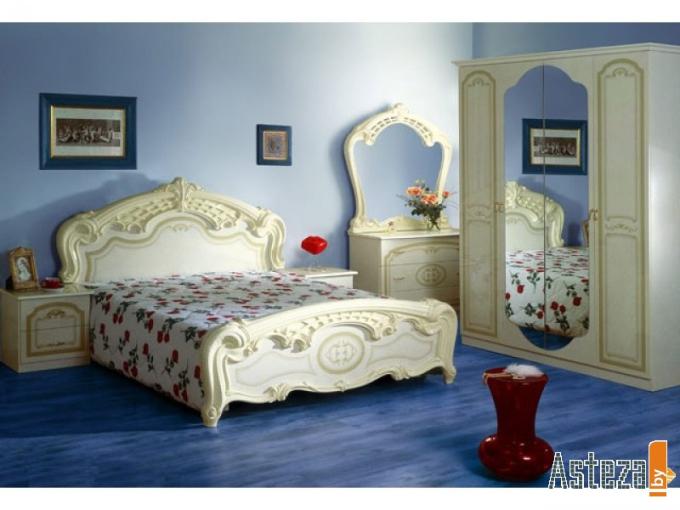 Мебель для детской комнаты
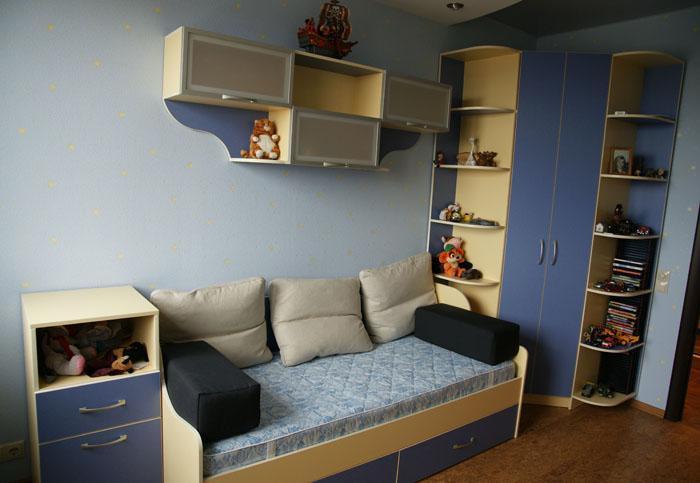 Мебель – это предметы, изготовленные в основном из дерева, стекла или пластмассы. Мебель может быть обтянута кожей, дерматином, тканью.
Мебель из стекла
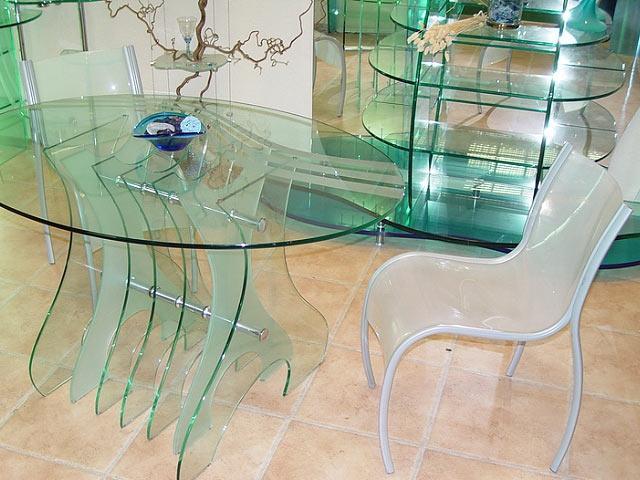 Мебель из пластмассы
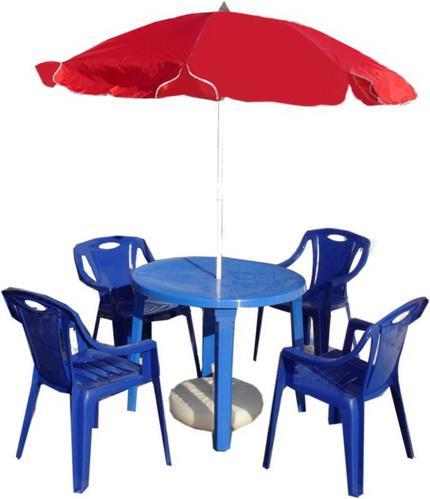 Мебель из дерева
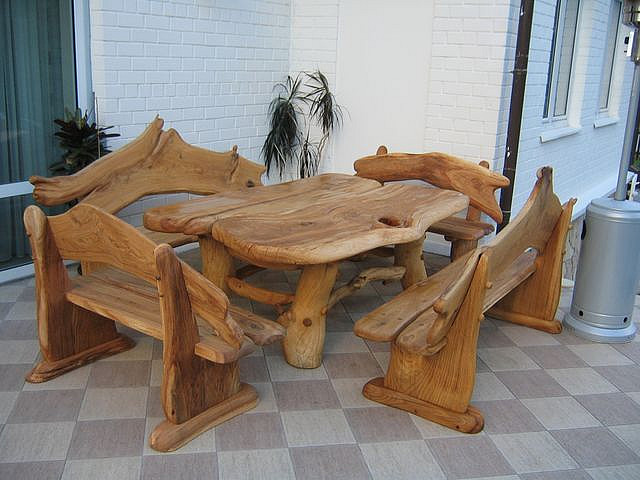 Мебель, обтянутая кожей
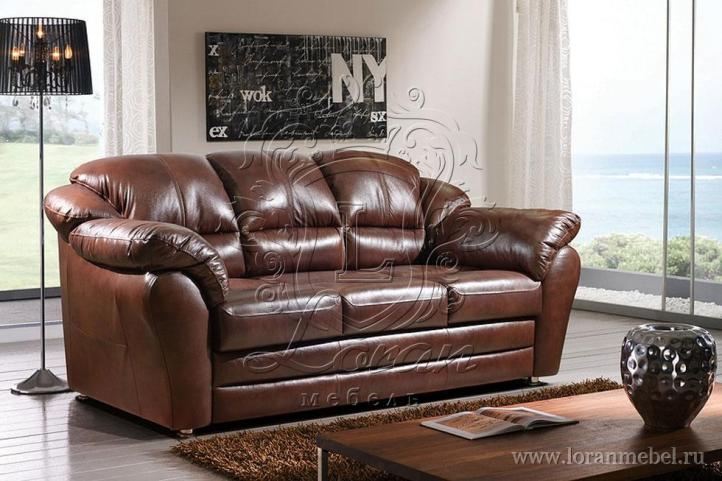 Мебель, обтянутая дерматином
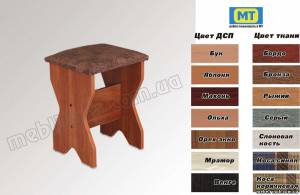 Мебель, обтянутая тканью
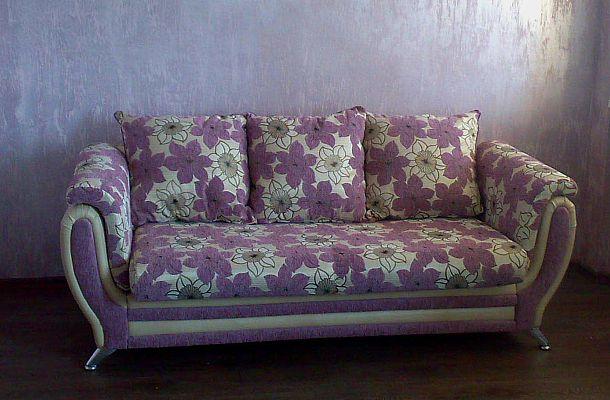 Дидактическая игра «Скажи ласково – скажи наоборот»
Шкаф – шкафчик
стул – стульчик
старое – новое
тяжелое – легкое
старинное – современное, модное
большая – маленькая.
     Ребята, о чем мы сегодня с вами говорили? Что нового узнали? Какую мебель вы бы выбрали в свою квартиру?
Спасибо за внимание!!!
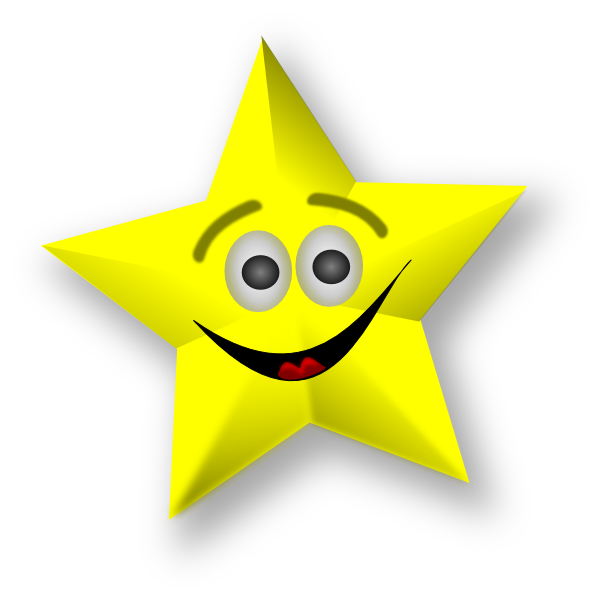